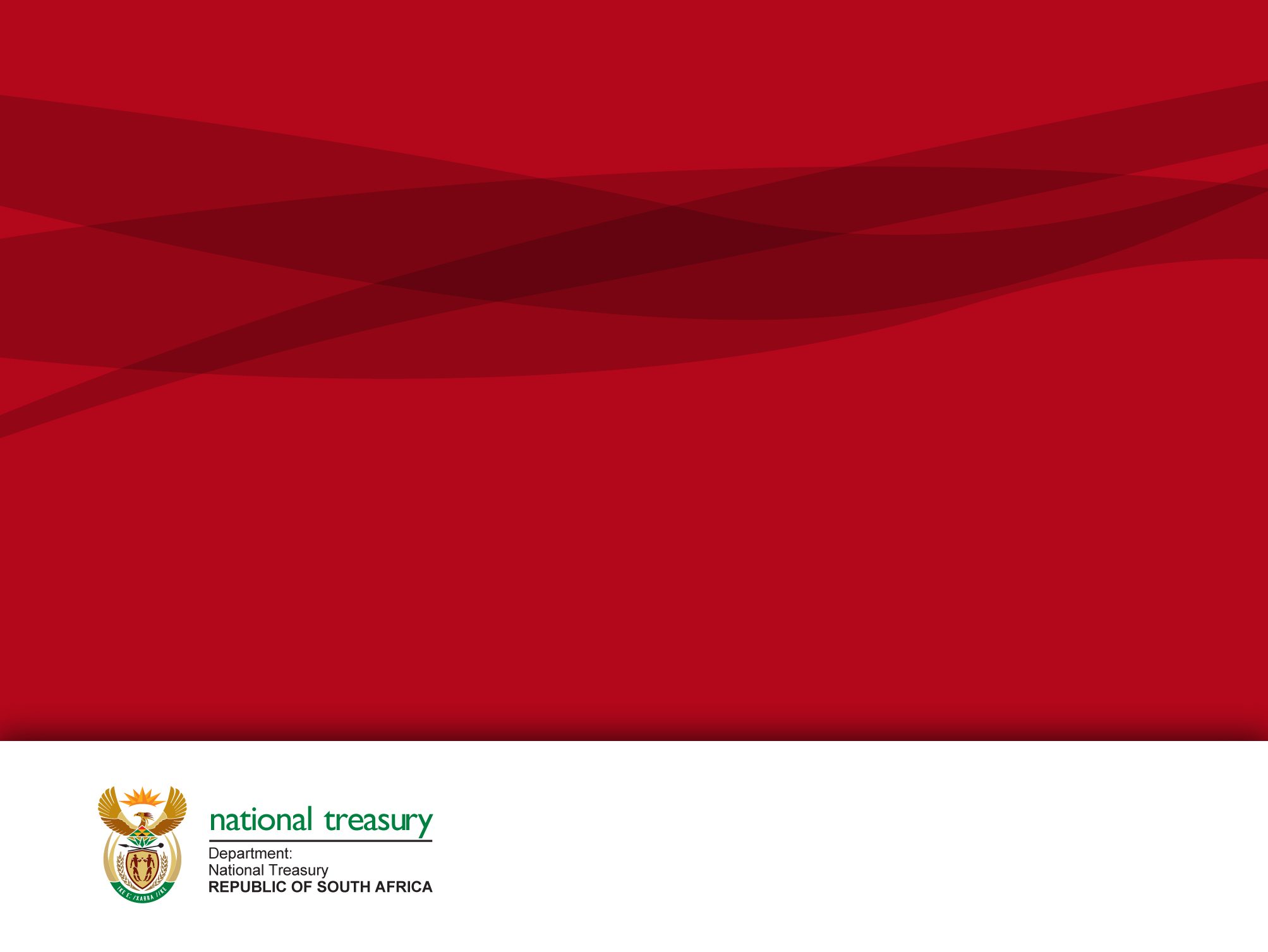 Annual Evaluation of BEPPs 2016/17 MTREF20- 21June 2016
[Speaker Notes: Honourable Ministers of Finance and Human Settlements, Mayor Tau, Fellow panelists and distinguished guests 

I am taking a big picture view and not focusing on human settlements as a sector, but rather on the built environment as a whole.]
OBJECTIVE
Progressive improvement of quality of BEPPs and thus the optimisation of the performance of the built environment - 3rd year of submission of BEPPs in respect of National Treasury requirements as contained in DORA 

Self – improvement, improvements of metros BEPPs, improvement of intergovernmental planning and co-ordination of investment in prioritised spaces in metros

 Contribution to the development of the Guidelines for the BEPPs 2017/18 MTREF
2
Day 1 – 20 June 2016
Self-evaluation and Peer Reviews

Seminar on Cities and the Growth Agenda
3
Day 2 – 21 June 2016
Evaluation with key IGR Stakeholders

Discussion about focus of BEPPs 2017/18 MTREF and hence the content of the BEPP Guidelines for 2017/18
4
Context of Annual Evaluation
3 August 2016 local government elections and requirement for new 5 year IDP

SPLUMA implementation
5